Update on Critical and Near-Fatal Asthma
Alexandre T. Rotta, MD, FCCM
Professor of PediatricsThe Linsalata Endowed Chair in Pediatric Critical Care and Emergency Medicine Chief, Pediatric Critical Care and Emergency Medicine
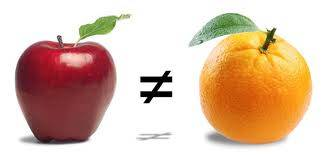 Nomenclature
Status Asthmaticus…
Acute Asthma Exacerbation: Acute manifestation of airway obstruction in a patient known to have asthma
Acute Severe Asthma: an asthma attack unresponsive to repeated doses of beta-agonists and requiring hospital admission
 Critical Asthma: Acute Severe Asthma that requires an ICU admission
Near-Fatal Asthma: Critical Asthma that requires intubation and mechanical ventilation
Epidemiology (USA)
Most common chronic illness among children (9.5%)
150,000 hospital admissions/year
Hospitalizations are decreasing
Critical asthma admissions are increasing
Ohio Collaborative: 25% of asthma admissions = PICU
5-12% need mechanical ventilation
3-5% need NIV
Mortality is low
Acute Severe Asthma: <0.1%
Critical Asthma: 0.3%
Near-Fatal Asthma: 4%
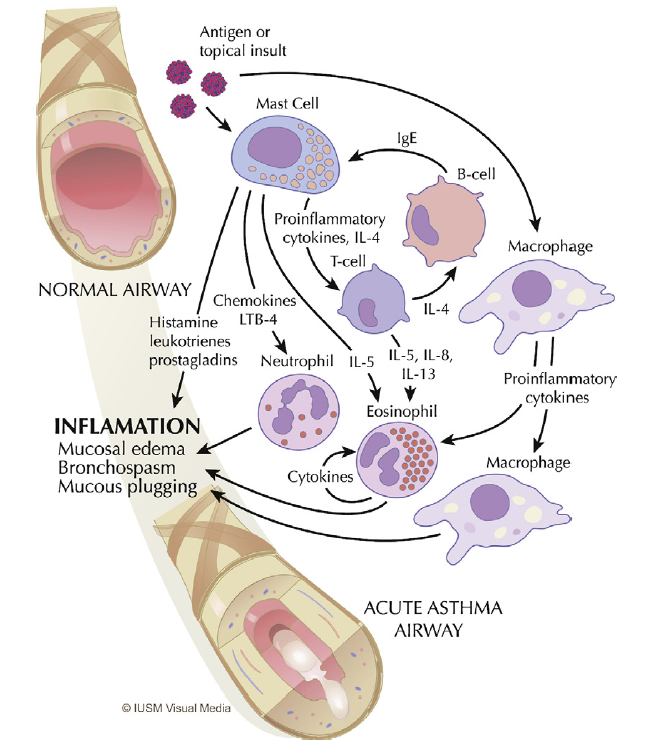 Rotta AT et al, Asthma, in Fuhrman and Zimmerman’s Pediatric Critical Care, 2011
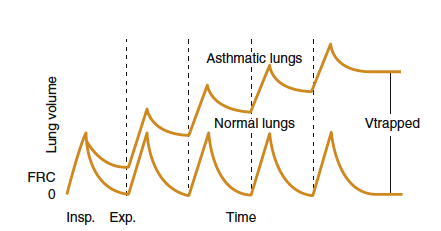 Rotta AT et al, Asthma, in Pediatric Critical Care, 2011
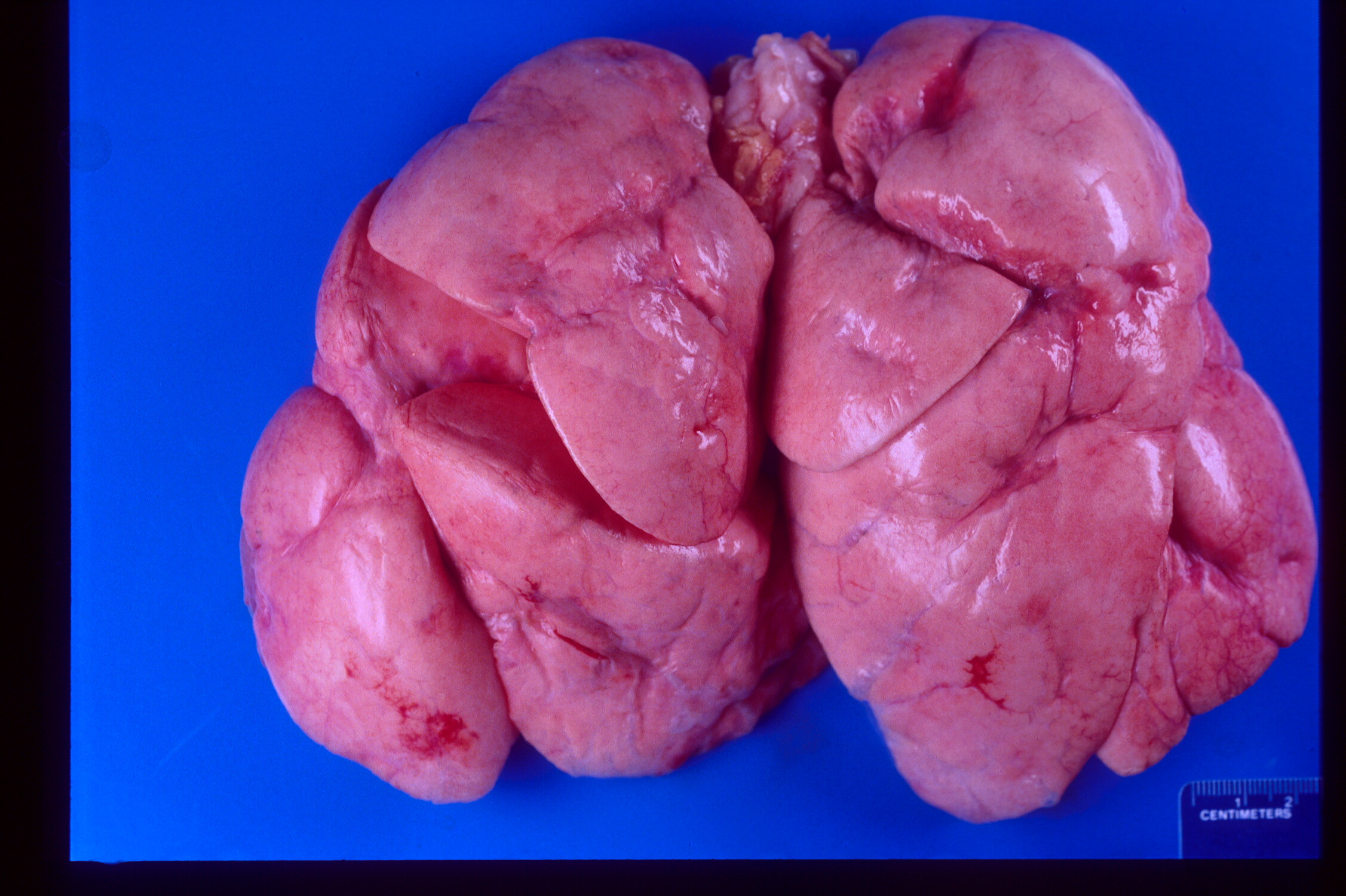 Rotta AT et al, Asthma, in Fuhrman and Zimmerman’s Pediatric Critical Care, 2011
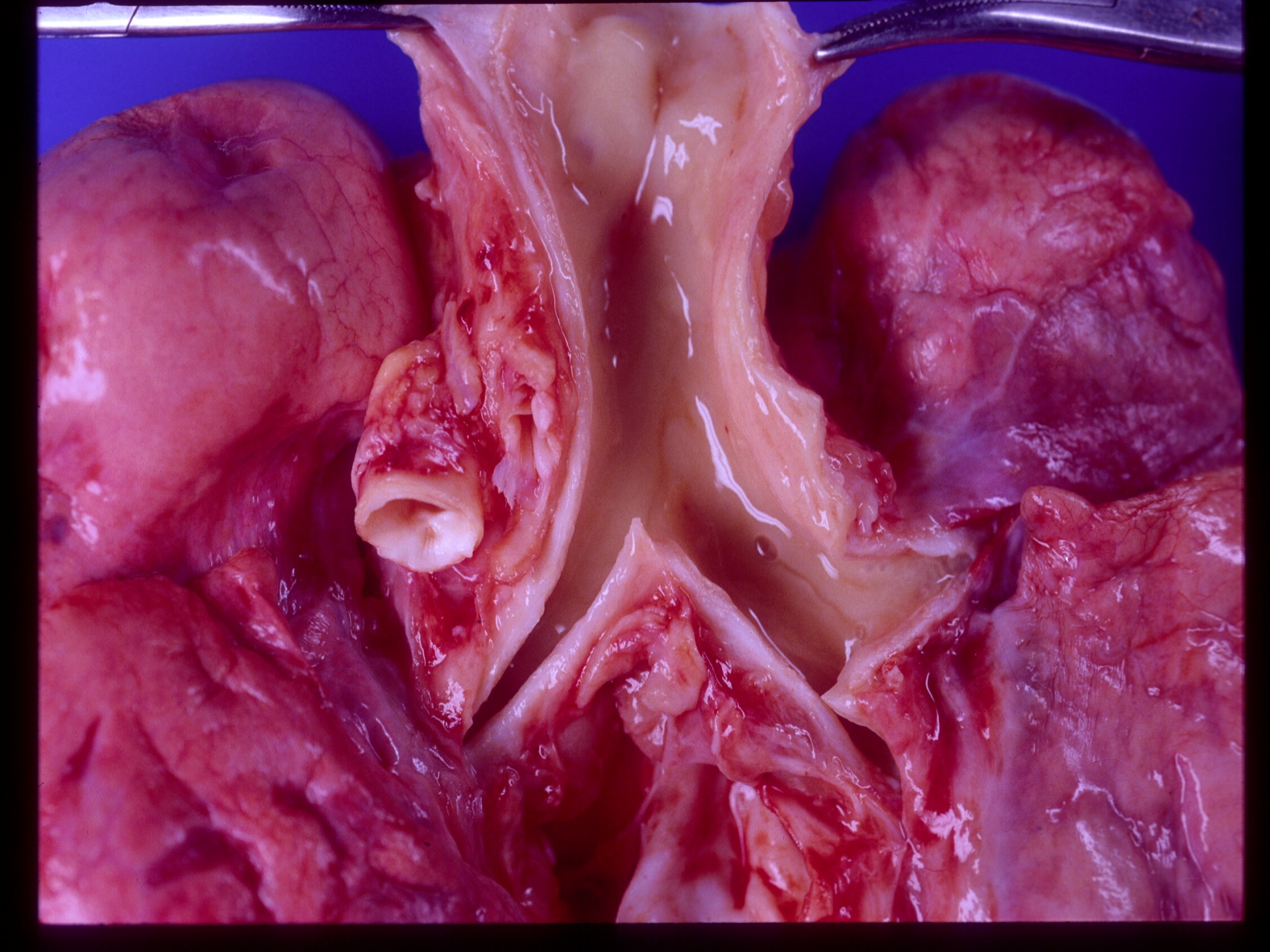 Rotta AT et al, Asthma, in Fuhrman and Zimmerman’s Pediatric Critical Care, 2011
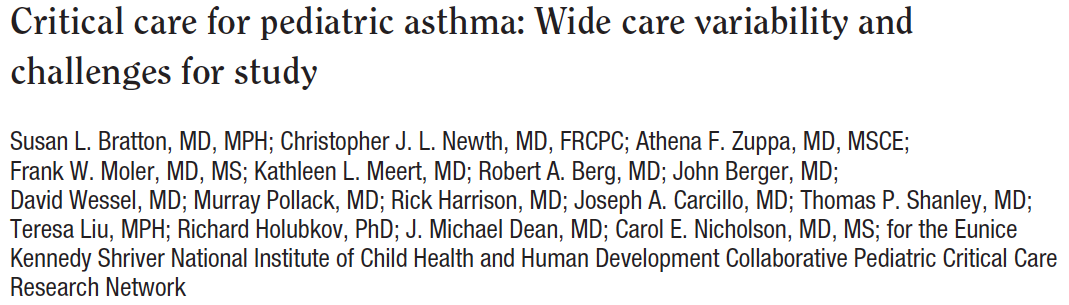 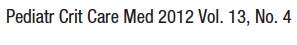 Steroids
Usage (%)
Inhaled Albuterol
Usage (%)
Inhaled Lev-Albuterol
Usage (%)
IV Terbutaline
Usage (%)
Inhaled Ipratropium Bromide
Usage (%)
IV Magnesium Sulfate
Usage (%)
IV Methylxanthines
Usage (%)
Antibiotics
Usage (%)
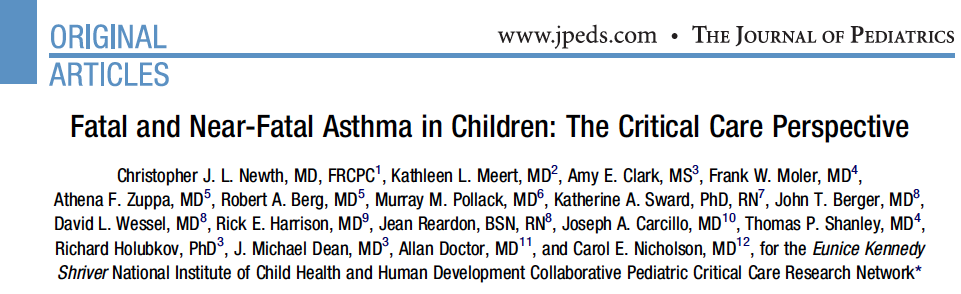 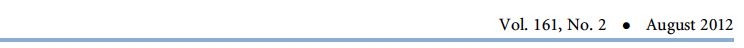 Albuterol
Continuous
Intermittent
Usage (%)
Terbutaline IV
Usage (%)
Corticosteroids
Usage (%)
Ipratropium Bromide
Usage (%)
Aminophylline/Theophylline
Usage (%)
Magnesium Sulfate
Usage (%)
Ketamine
Usage (%)
Neuromuscular Blockade
Usage (%)
Critical Asthma Treatment
Oxygen
IV Fluids
Glucocorticoids
Inhaled b-agonist
Ipratropium bromide
Magnesium sulfate
Intravenous b-agonist
Methylxanthines
Ketamine
Mechanical ventilation
Analgesia/sedation
Neuromuscular blockade
Inhaled anesthetics
Antibiotics
Bronchoscopy
ECLS
Critical Asthma Treatment
Oxygen
IV Fluids
Glucocorticoids
Inhaled b-agonist
Ipratropium bromide
Magnesium sulfate
Intravenous b-agonist
Methylxanthines
Ketamine
Mechanical ventilation
Analgesia/sedation
Neuromuscular blockade
Inhaled anesthetics
Antibiotics
Bronchoscopy
ECLS
Critical Asthma Treatment
Oxygen
IV Fluids
Glucocorticoids
Inhaled b-agonist
Ipratropium bromide
Magnesium sulfate
Intravenous b-agonist
Methylxanthines
Ketamine
Mechanical ventilation
Analgesia/sedation
Neuromuscular blockade
Inhaled anesthetics
Antibiotics
Bronchoscopy
ECLS
Oxygen
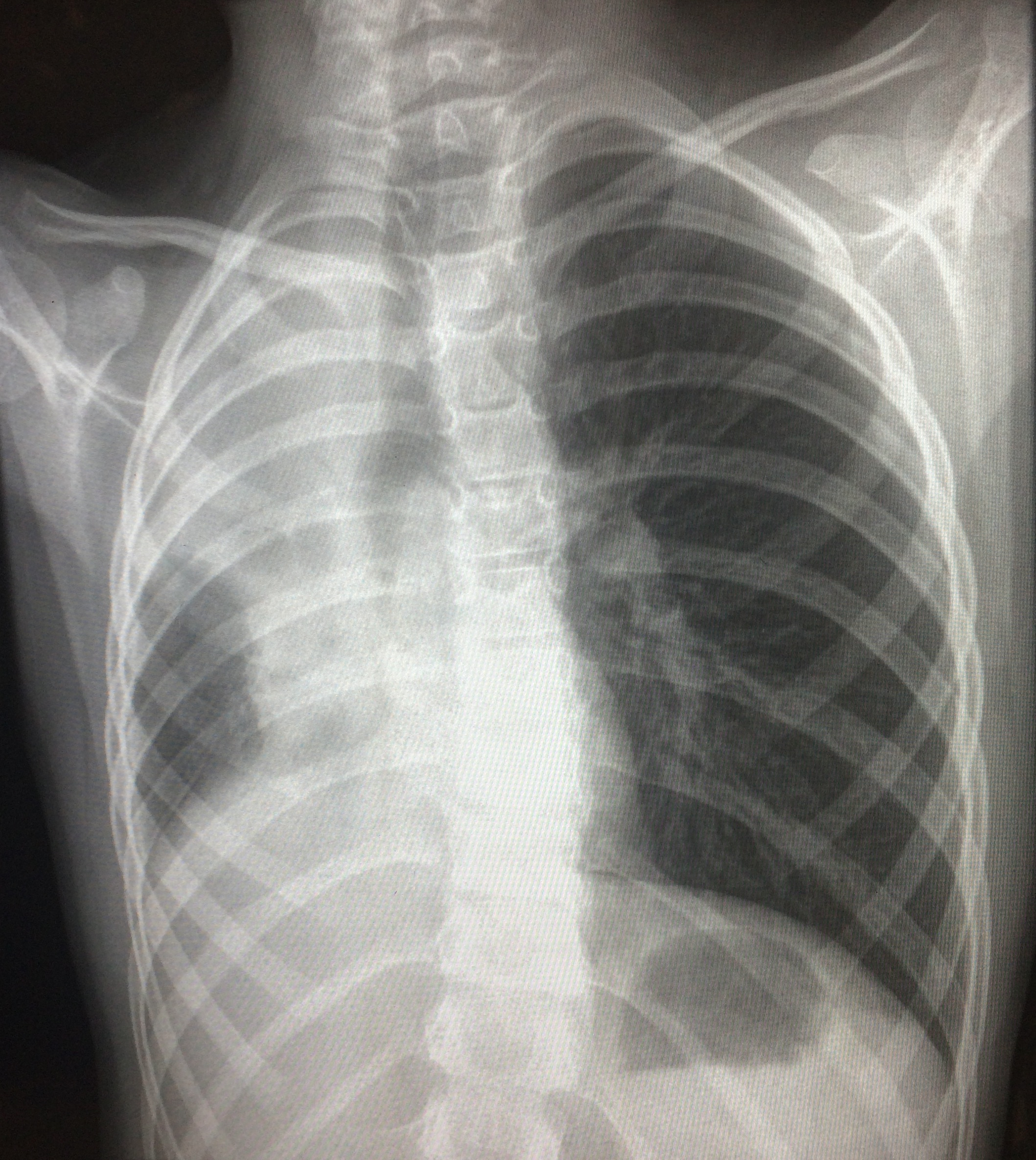 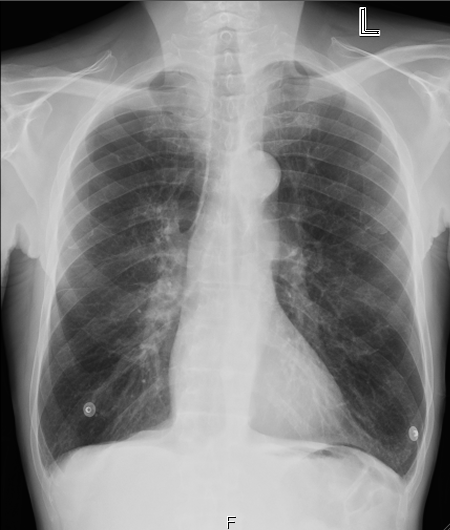 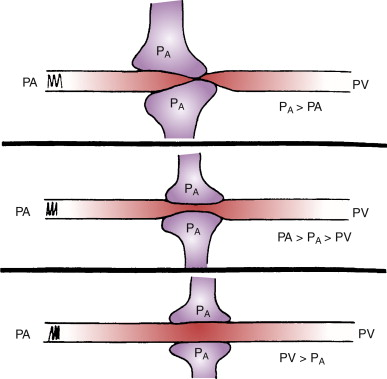 Oxygen
b-agonists abolish regional pulmonary hypoxic vasoconstriction (Connett 1993, Tal 1984)
Oxygen should be the driver gas for nebulizations and used for SpO2 <92%
No risk of oxygen-induced respiratory depression
Critical Asthma Treatment
Oxygen
IV Fluids
Glucocorticoids
Inhaled b-agonist
Ipratropium bromide
Magnesium sulfate
Intravenous b-agonist
Methylxanthines
Ketamine
Mechanical ventilation
Analgesia/sedation
Neuromuscular blockade
Inhaled anesthetics
Antibiotics
Bronchoscopy
ECLS
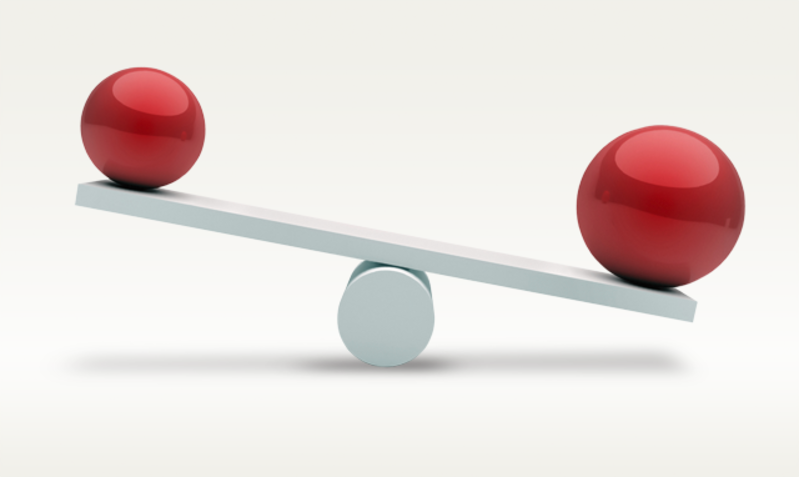 Edema
Preload
Critical Asthma Treatment
Oxygen
IV Fluids
Glucocorticoids
Inhaled b-agonist
Ipratropium bromide
Magnesium sulfate
Intravenous b-agonist
Methylxanthines
Ketamine
Mechanical ventilation
Analgesia/sedation
Neuromuscular blockade
Inhaled anesthetics
Antibiotics
Bronchoscopy
ECLS
Glucocorticoids
Asthma is a disease of inflammation
Play a central role in treatment
Increase density, affinity and efficiency of b-receptors
Route
Inhaled steroids: Not indicated
Enteral (prednisolone)
IM Dexamethasone
IV (methylprednisolone); 2 mg/kg bolus followed by                     0.5 to 1 mg/kg/dose q 6hrs
Critical Asthma Treatment
Oxygen
IV Fluids
Glucocorticoids
Inhaled b-agonist
Ipratropium bromide
Magnesium sulfate
Intravenous b-agonist
Methylxanthines
Ketamine
Mechanical ventilation
Analgesia/sedation
Neuromuscular blockade
Inhaled anesthetics
Antibiotics
Bronchoscopy
ECLS
Inhaled b-agonist
isoproterenol > fenoterol > albuterol > terbutaline > isoetharine > metaproterenol
Albuterol
Continuous
Intermittent
Levalbuterol
Isoproterenol
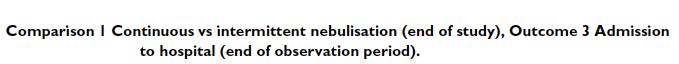 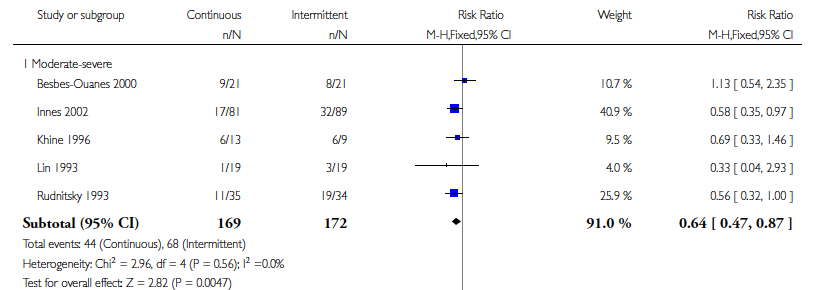 Camargo Jr CA, Spooner C, Rowe BH. Continuous versus intermittent beta-agonists for acute asthma. Cochrane Database of Systematic Reviews 2003
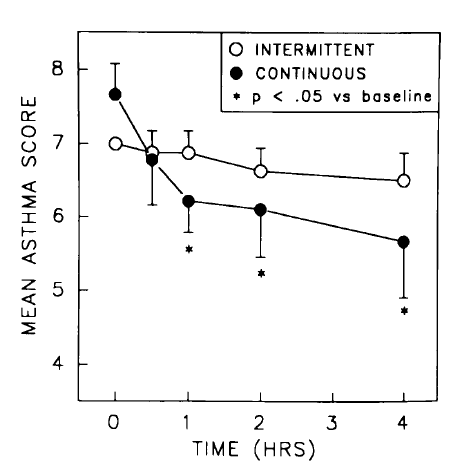 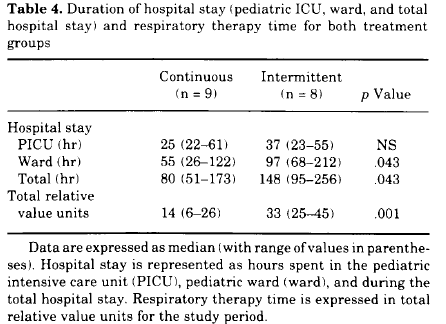 Papo MC et al, Crit Care Med 1993
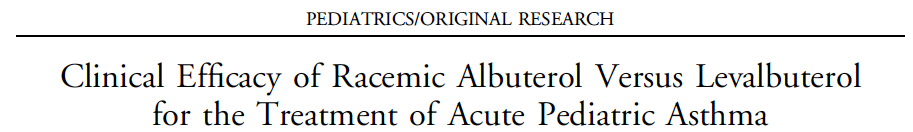 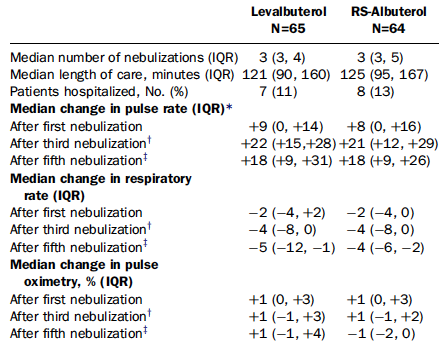 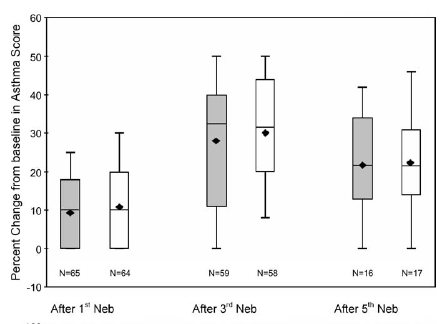 Qureshi et al, Ann Emer Med 2005
Critical Asthma Treatment
Oxygen
IV Fluids
Glucocorticoids
Inhaled b-agonist
Ipratropium bromide
Magnesium sulfate
Intravenous b-agonist
Methylxanthines
Ketamine
Mechanical ventilation
Analgesia/sedation
Neuromuscular blockade
Inhaled anesthetics
Antibiotics
Bronchoscopy
ECLS
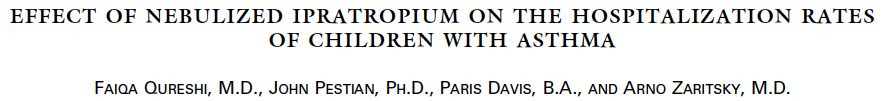 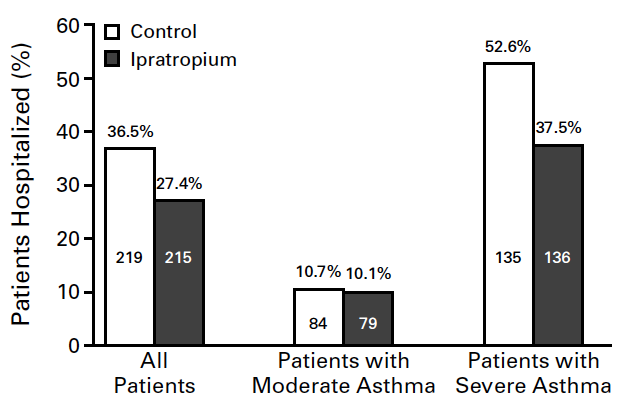 N Engl J Med 1998;339:1030-5
Critical Asthma Treatment
Oxygen
IV Fluids
Glucocorticoids
Inhaled b-agonist
Ipratropium bromide
Magnesium sulfate
Intravenous b-agonist
Methylxanthines
Ketamine
Mechanical ventilation
Analgesia/sedation
Neuromuscular blockade
Inhaled anesthetics
Antibiotics
Bronchoscopy
ECLS
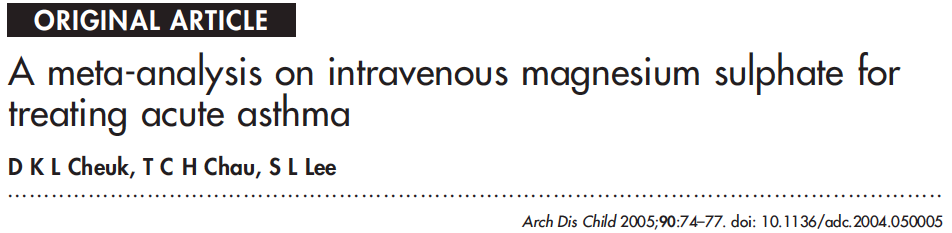 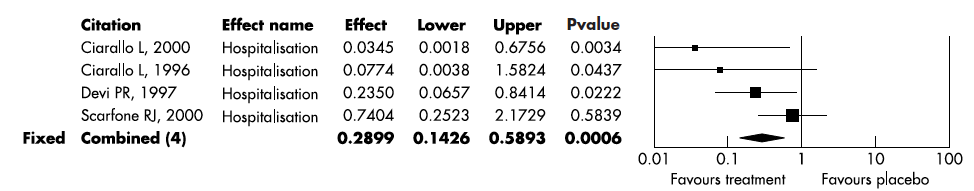 Critical Asthma Treatment
Oxygen
IV Fluids
Glucocorticoids
Inhaled b-agonist
Ipratropium bromide
Magnesium sulfate
Intravenous b-agonist
Methylxanthines
Ketamine
Mechanical ventilation
Analgesia/sedation
Neuromuscular blockade
Inhaled anesthetics
Antibiotics
Bronchoscopy
ECLS
Intravenous Terbutaline
Dose range: 0.1 to 10 mcg/kg/min
Usual dose: 1 to 4 mcg/kg/min
Monitor closely
Hypokalemia
Arrhythmias
Chest pain
Critical Asthma Treatment
Oxygen
IV Fluids
Glucocorticoids
Inhaled b-agonist
Ipratropium bromide
Magnesium sulfate
Intravenous b-agonist
Methylxanthines
Ketamine
Mechanical ventilation
Analgesia/sedation
Neuromuscular blockade
Inhaled anesthetics
Antibiotics
Bronchoscopy
ECLS
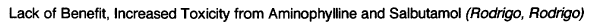 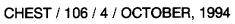 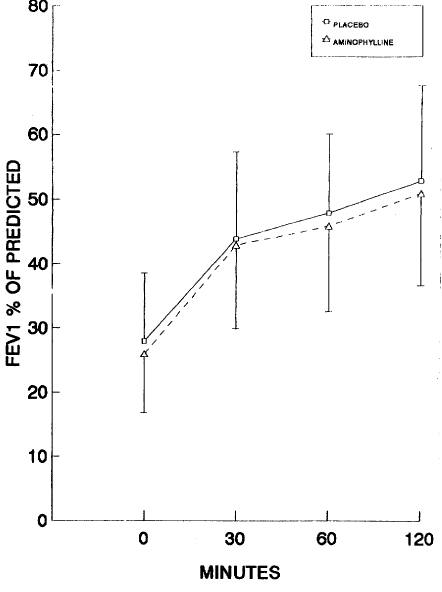 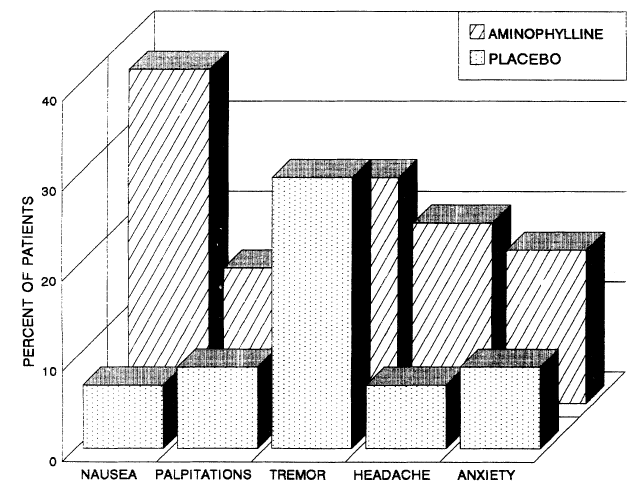 Critical Asthma Treatment
Oxygen
IV Fluids
Glucocorticoids
Inhaled b-agonist
Ipratropium bromide
Magnesium sulfate
Intravenous b-agonist
Methylxanthines
Ketamine
Mechanical ventilation
Analgesia/sedation
Neuromuscular blockade
Inhaled anesthetics
Antibiotics
Bronchoscopy
ECLS
Ketamine
Dissociative anesthetic
Bronchodilation
Sialorrhea
Emergence phenomenon, hallucinations
Bolus 1-2 mg/kg, IV
Infusion 1-2 mg/kg/h, IV
Be ready to intubate
Intubation
Fentanyl or Ketamine
Midazolam
NMB: Vecuronium or cisatracurium
Cuffed ET Tube
Slow hand bagging once intubated, long expiratory times
Obtain chest Xray
Traditional Strategy
Hypercapnia
43%
Mortality (%)
23%
0%
Darioli R, Perret C 
Am Rev Respir Dis 1984
Scoggins CH, et al
JAMA 1977
Picardo C, et al
Eur J Respir Dis 1983
Ventilation Strategies in Asthma
Ventilator Modes
PC-SIMV
Decelerating insp flow
Square pressure waveform
VC-SMIV
Constant inspiratory flow
Triangular pressure waveform
Allows for measurement of peak-to-plateau pressure
PRVC
Best of both strategies
Ventilator Settings
PRVC-SIMV mode
Tidal volumes: 8 to 12 ml/kg
Rate 6 to 12 breaths/min
Inspiratory time: 1 to 1.5 sec
Expiratory time: 4 to 9 sec
PEEP
Zero PEEP for paralyzed patients
Low level PEEP (less than 8) set below auto-peep for unparalized patients to facilitate synchrony
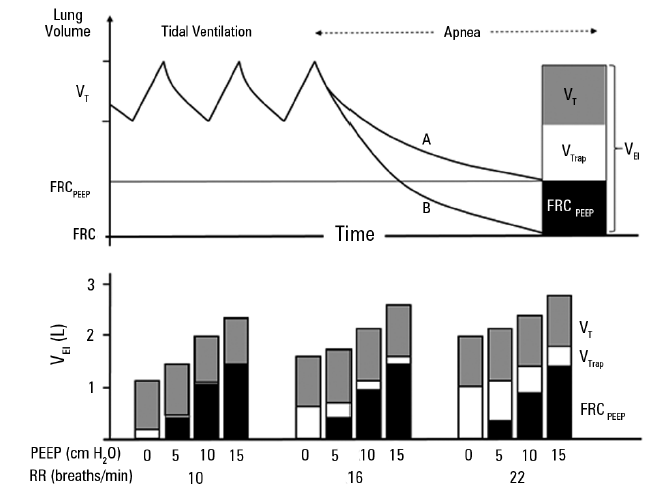 Modified from Tuxen Am Rev Respir Dis 1989
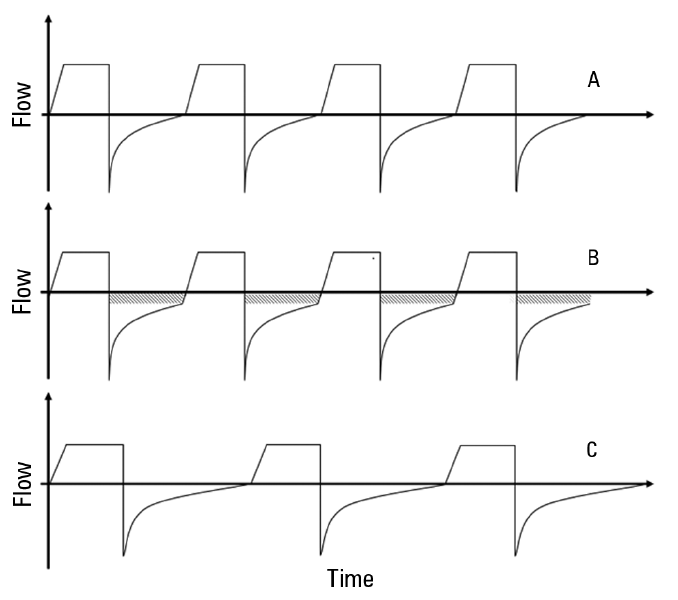 Shein SL, Rotta AT. RBTI 2016
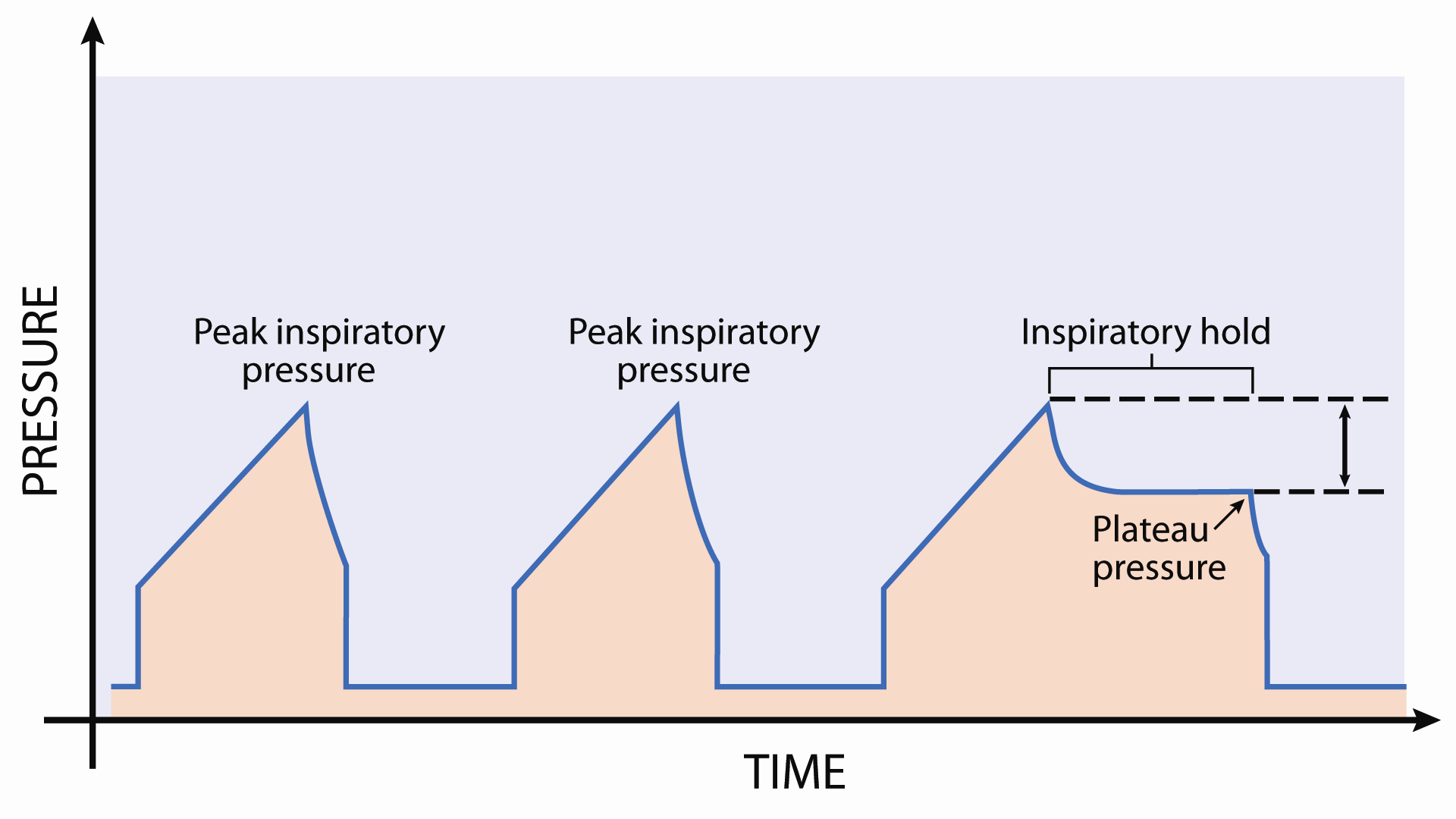 Rotta AT et al, Asthma, in Pediatric Critical Care, 2011
Extracorporeal Life Support
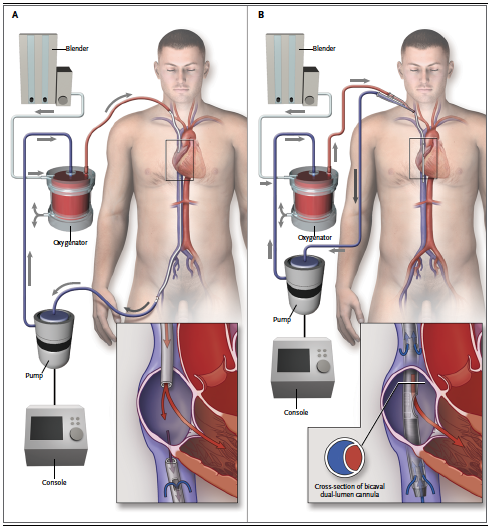 ELSO Registry
Asthma Primary Diagnosis
256 runs / 32,975 runs
0.78% of all pediatric and adult runs
Survival 83%
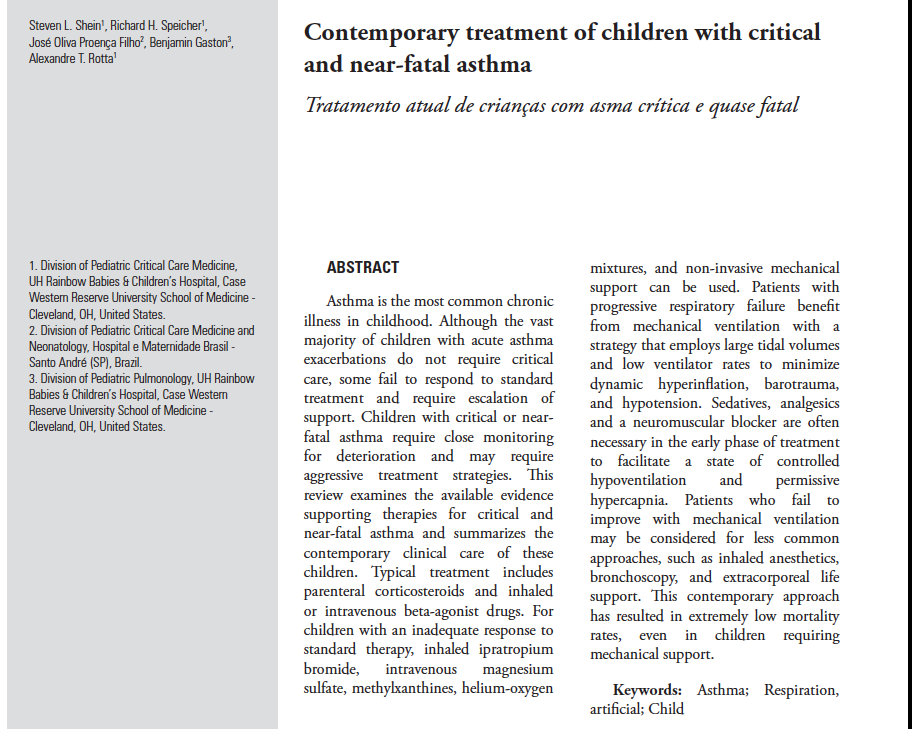 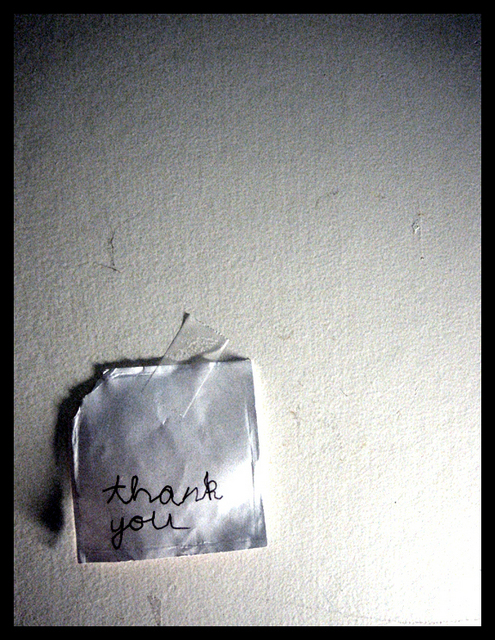 Alex.Rotta@UHhospitals.org